Places of interest in Arkhangelsk devoted to Stepan Pisakhov and his fairy tale heroes
Stepan Grigorievich Pisakhov is  the famous Northern writer of fairy-tales.
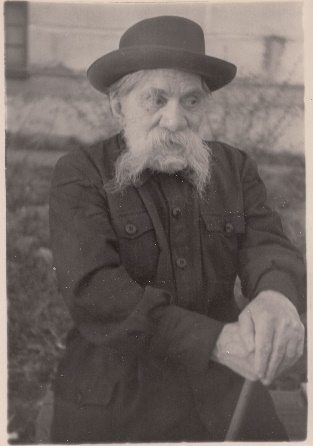 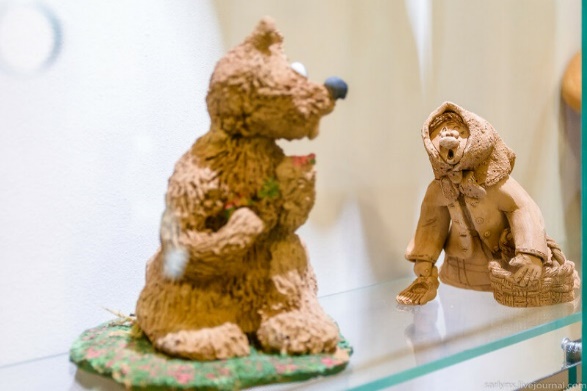 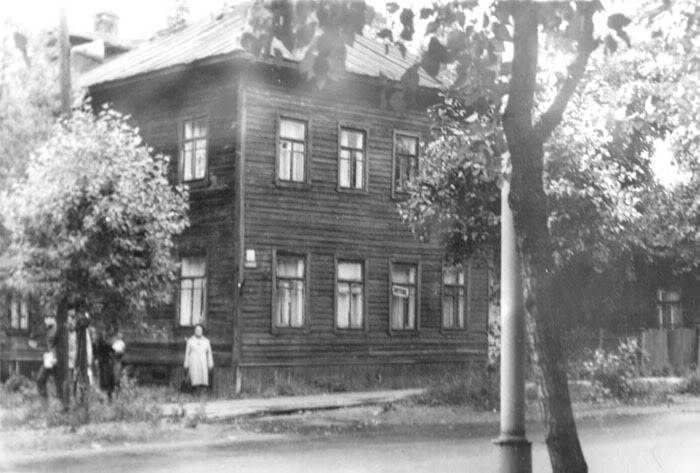 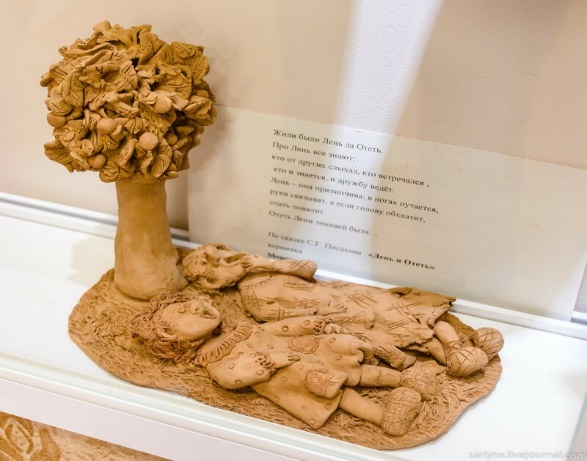 The Museum of Folk Arts and Crafts of Primorye in Uyma
A monument to Stepan  Pisakhov in Chumbarov-Luchinsky Street opened in September 2008
A monument to Senya Malina, a favourite character of famous Northern  fairy-tales by Stepan  Pisakhov
In October 2019 an exhibition in Plotnikova’s Estate Museum was opened on the occasion of the 140-th anniversary of Pisakhov.
For years Pisakhov performed his fairy-tales orally. The first one appeared in print in 1924.
This exhibition shows us Pisakhov as a painter.
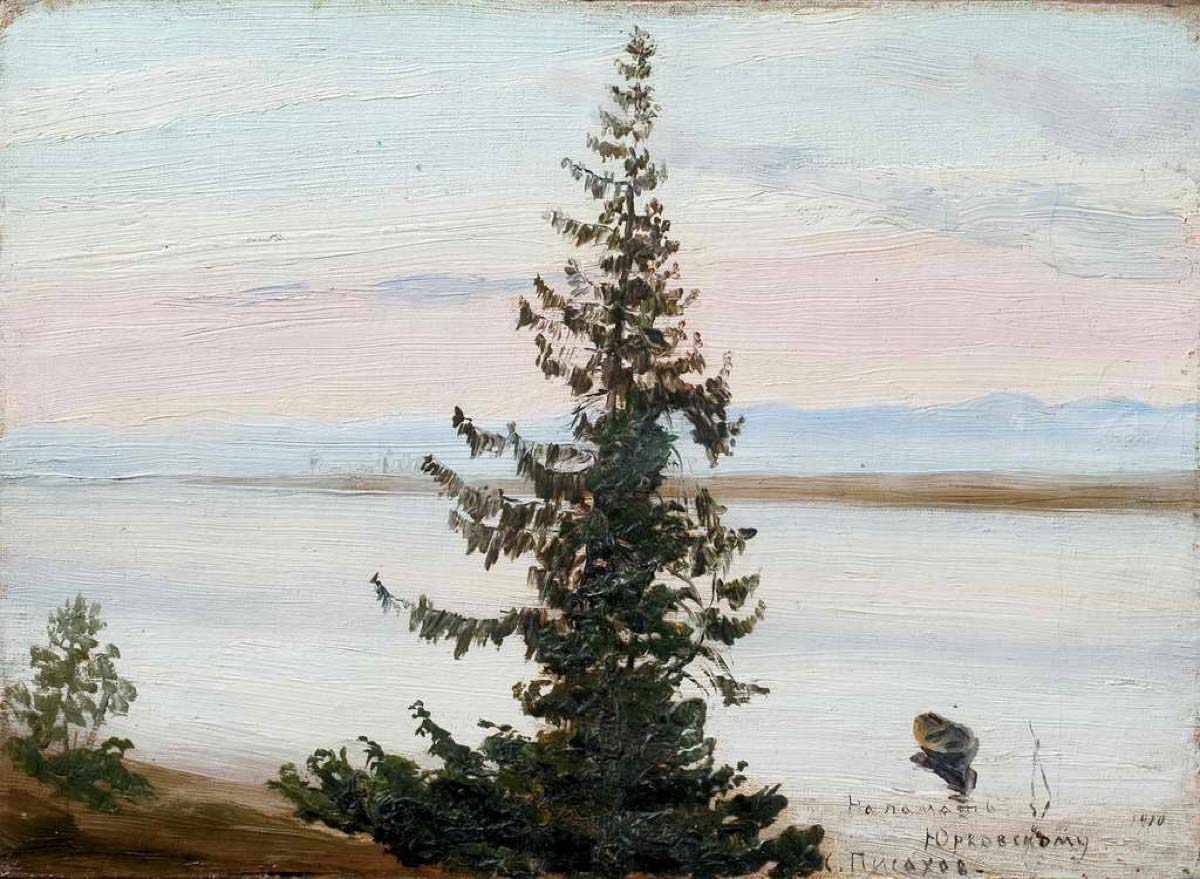 Thank you for your attention!